Open eCard App – Setup
Kann hier 
das Open 
eCard Logo hin?
Leerzeichen
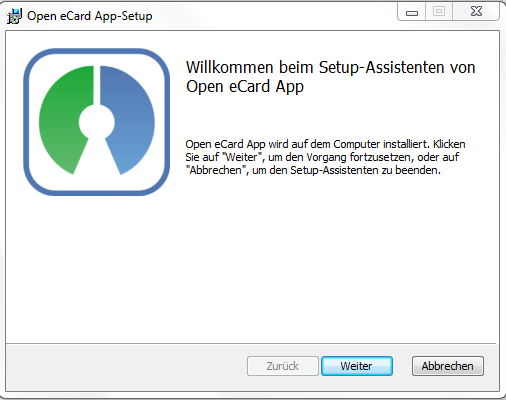 der
Mit diesem Programm wird die Open eCard App auf Ihrem
Computer installiert. Klicken Sie bitte auf „Weiter“, um …
Lesen Sie bitte die nachfolgenden Lizenzbedingungen aufmerksam durch.
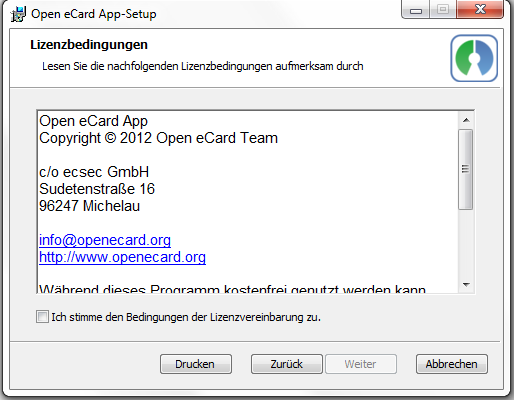 Gleiche 
Schriftgröße
Passen Sie die Setup-Optionen bei Bedarf an und 
bestätigen Sie bitte mit „Weiter“.
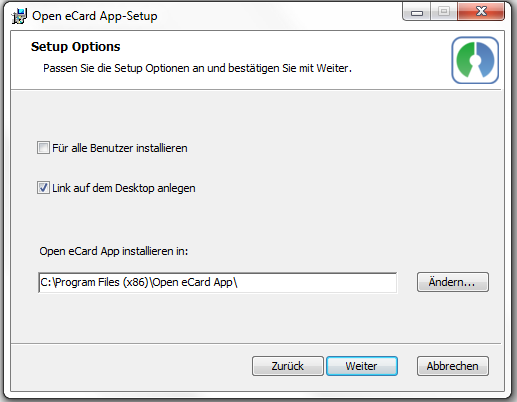 Bereit zur Installation der Open eCard App
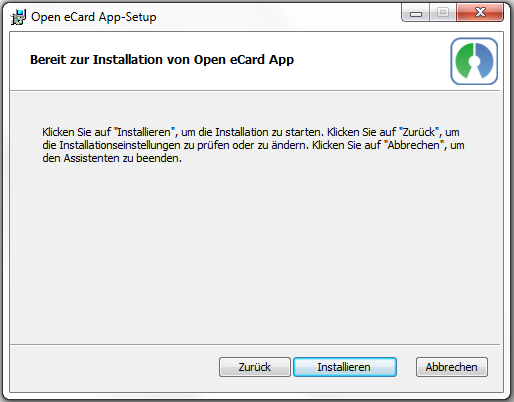 Klicken Sie bitte auf „Installieren“, …
Die Open eCard App wird installiert
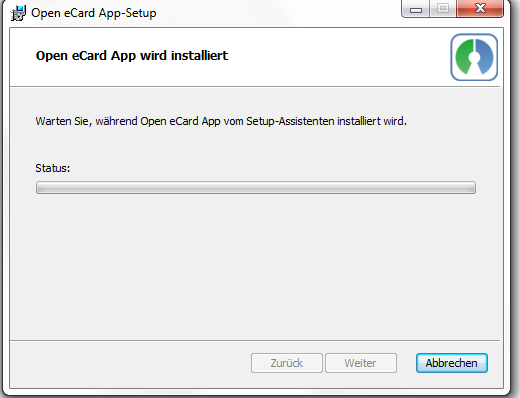 Warten Sie bitte, während die Open eCard App …
Die Installation der Open eCard App wird erfolgreich abgeschlossen.
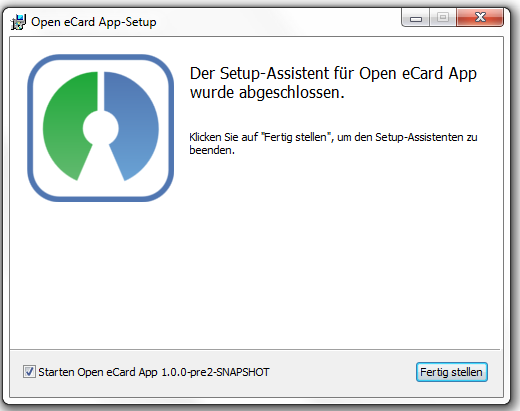 Klicken Sie bitte auf …
Logo mit weißem Hintergrund verwenden
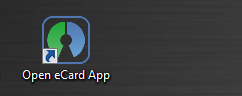 Logo mit weißem Hintergrund verwenden
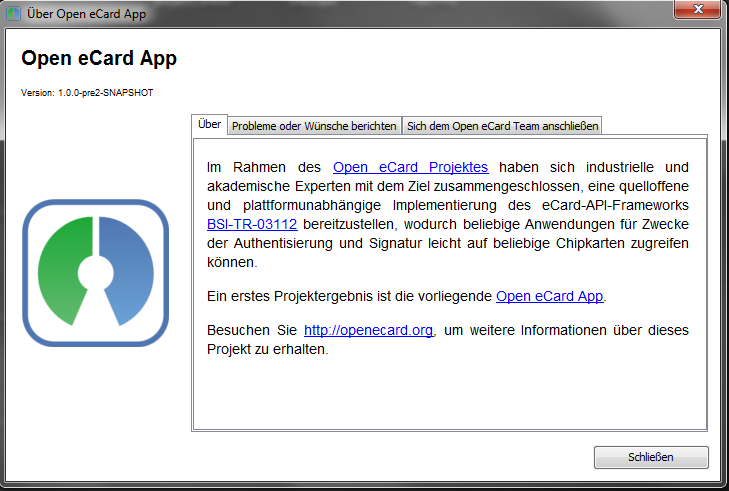 Gleiche Schriftgröße